Zdroje uhľovodíkov
Mgr. Lenka Štofaníková
Zdroje uhľovodíkov
uhľovodíky sú dôležité chemické suroviny a palivá, 
získavame ich z troch hlavných zdrojov: 
ropy
zemného plynu
uhlia
všetky sa nachádzajúv zemskej kôre, v ložiskách,ktoré vznikli v dávnych dobách premenou drobných morských živočíchov a rastlín bez prístupu vzduchu, 
sú veľmi dôležité zlúčeniny
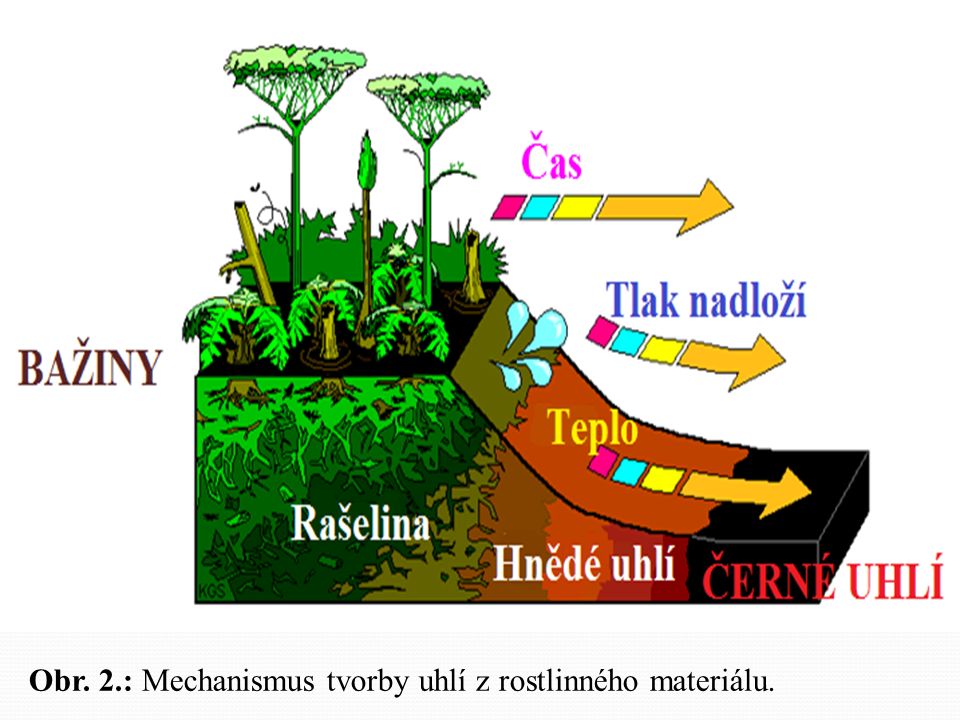 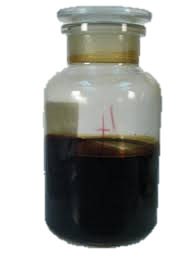 Ropa
je hnedočierna kvapalina s menšou hustotou ako voda a s charakteristickým zápachom, 
je to zmes uhľovodíkov (najmä alkánov), priemyselne sa spracováva frakčnou destiláciou v kolónach, 
z rôznych častí kolóny sa pri destilácií z ropy získavajú jednotlivé produkty – frakcie - ktoré vrú v určitom rozmedzí teplôt, 
pri postupne zväčšujúcej sa teplote varu možno frakčnou destiláciou ropy získať rôzne frakcie,
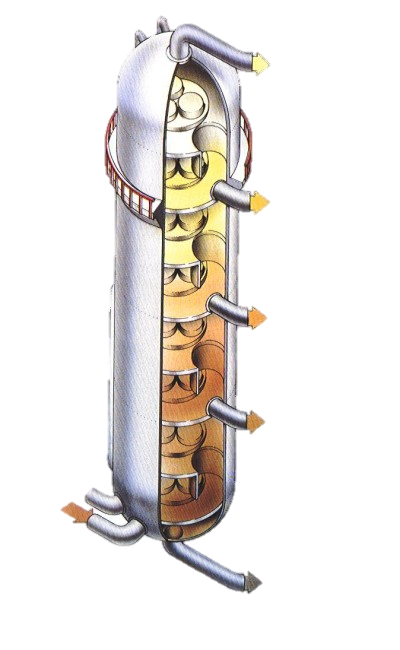 Frakcie ropy
surový benzín – do spaľovacích motorov, čistenie škvŕn 
petrolej – ďalej sa chemicky spracováva
plynový olej – pohonná látka v dieselo-vých motoroch (s petrolejom = nafta)
mazacie oleje – mazanie strojov
vazelína – na mazanie strojov, čistá sa používa v kozmetike, lekárstve
parafín – výroba sviečok, leštidiel
asfalt – povrchová úprava ciest
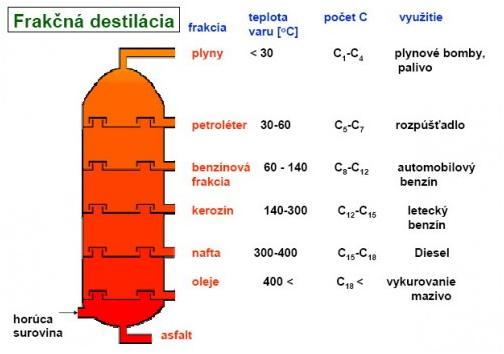 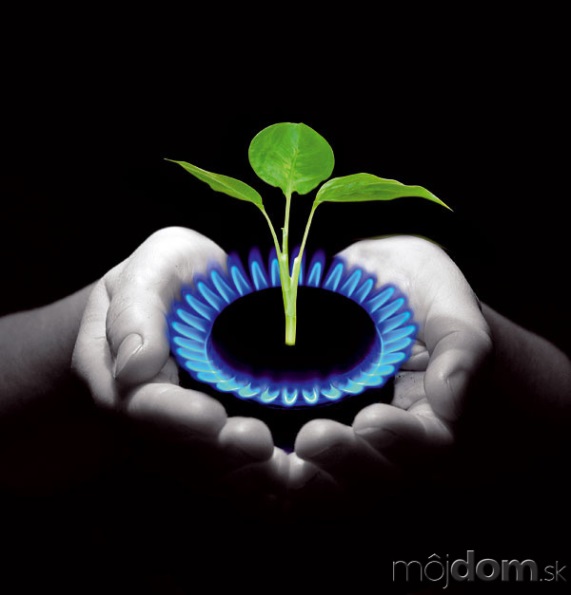 Zemný plyn
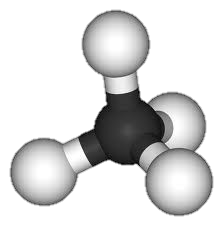 zmes plynných uhľovodíkov, z ktorých90% objemu tvorí metán, 
zemný plyn obsahuje aj etán, propán, bután, môže byť znečistený aj sulfánom H2S,
je to veľmi dobré palivo, výhodou je, že horením nevzniká popolček a iné škodlivé plynné produkty, 
spaľuje sa bez sadzí, preto sa vo veľkom využíva v domácnostiach, 
pri používaní plynných palív je nevyhnutné zamedziť ich úniku, pretože v uzavretom priestore hrozí nebezpečenstvo výbuchu a udusenia
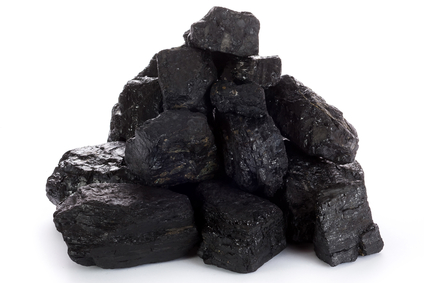 Uhlie
dlho bolo najvýznamnejším zdrojom energie,  spaľovanie uhlia nie je ekonomicky výhod-né, pretože jeho preprava je drahá, 
ako palivo sa používa najmä v elektrárňach v mieste jeho ťažby (napr. Nováky, Handlová), 
spracováva sa zohrievaním bez prístupu vzduchu, 
pri zohrievaní čierneho uhlia nad 1000°C (bez prístupu vzduchu) prebiehajú zložité chemické reakcie, ktorých výsledkom sú viaceré hlavné produkty
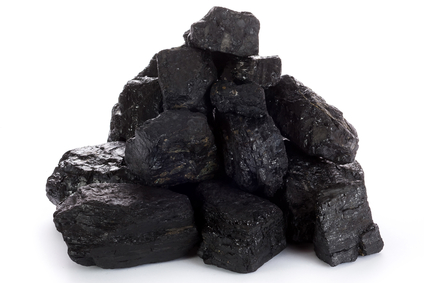 Spaľovanie uhlia
koksárenský plyn (svietiplyn) – obsahuje najmä vodík, metán, etylén a oxid uhoľnatý, používa sa ako palivo,  

čiernouhoľný decht – izoluje sa z neho benzín, naftalén a ďalšie dôležité látky, 

koks – používa sa ako palivo, pri výrobe surového železa a na iné účely, 

vedľajší produkt – amoniaková voda – použí-va sa na výrobu dusíkatých hnojív
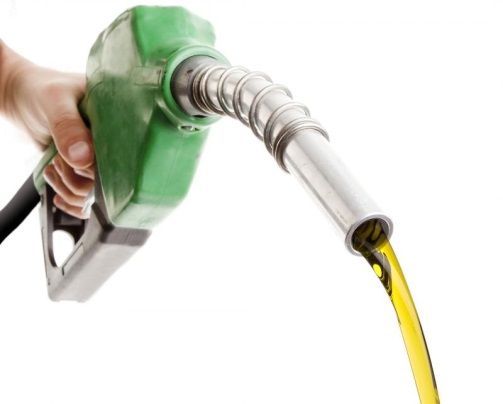 Benzín
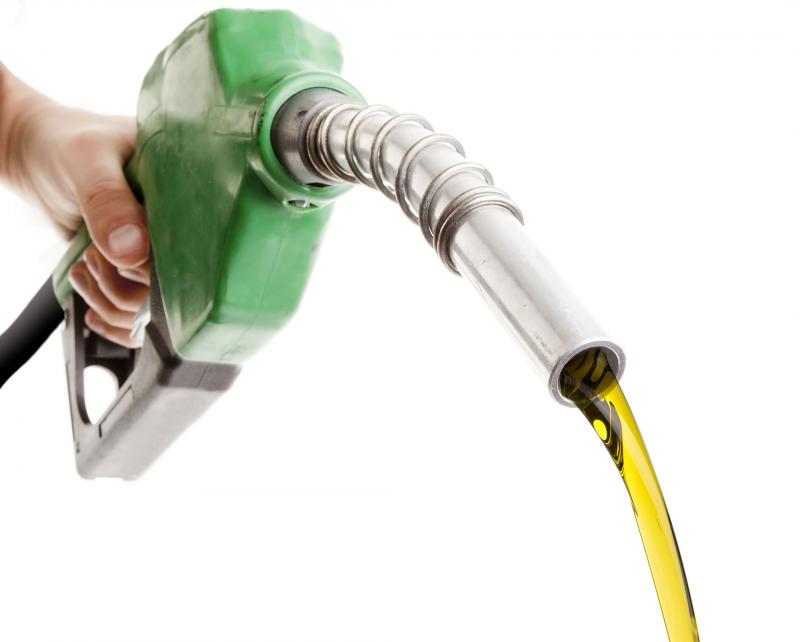 Kvalita benzínu
hodnotí sa tzv. oktánovým číslom, 
čím je hodnota oktánového čísla vyššia, tým je benzín kvalitnejší a stálejší proti vznieteniu, 
pri laboratórnom stanovení sa vlastnosti benzínu porovnávajú s vlastnosťami štandardnej látky s presným oktánovým číslom 100 a 0
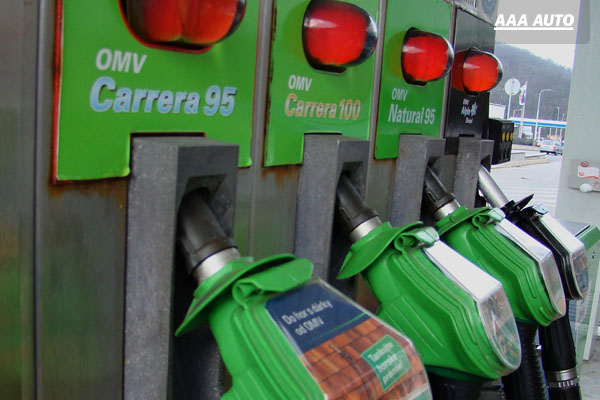 Ďakujem za pozornosť!
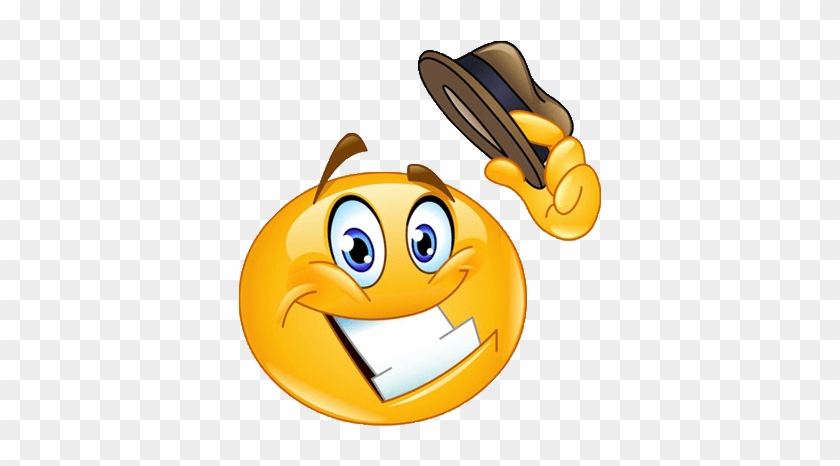